2023-2024 EĞİTİM ÖĞRETİM YILI 15 TEMMUZ ŞEHİTLERİ ANADOLU LİSESİ 9.SINIF ORYANTASYON SUNUMU
SUNUMUN İÇERİĞİ
Genel Tanıtım 
Okul Kuralları 
Orta Öğretim Kurumları Yönetmeliği
Sınıf Geçmenin Koşulları
Okulumuzda 9. sınıflardan 6 şube , 10. sınıflardan 5 şube , 11.sınıflardan 4 şube ve 12.sınıflardan 4 şube vardır ve toplamda 19 şube bulunmaktadır.
Okulumuzda normal öğretim uygulanmaktadır.
Okulumuzda ise toplamda 42 öğretmen görev almaktadır.
Okulumuzda 20 sınıf , 1 kütüphane , 1 resim sınıfı ve 1 tane de kantin bulunmaktadır.
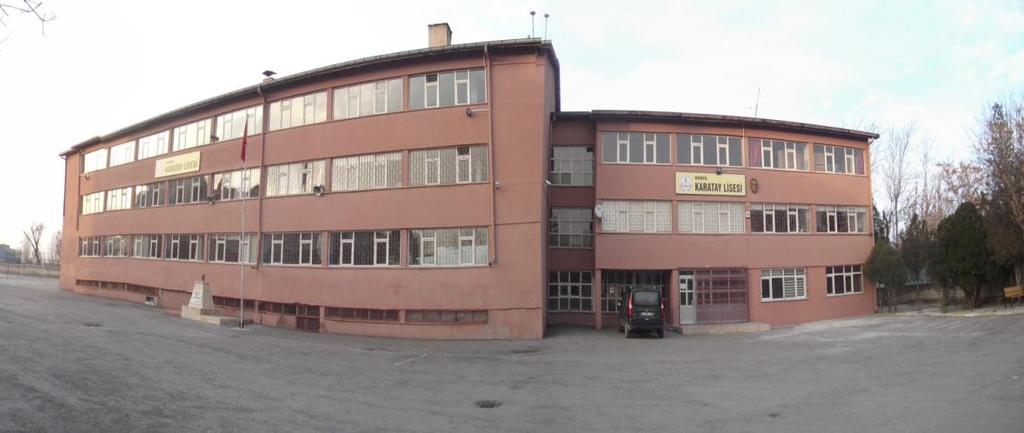 Okul Kuralları
Okulumuzda dersler saat 8.30 başlayıp 15.30 da bitmektedir. Öğle arası 6 dersin bitiminde olup 40 dk. dır. Cuma günleri dersler 8.30 da başlayıp 15.40 da bitmektedir. Cuma günleri öğle arası 5. dersten sonra olup 1 saattir. Cuma günleri son 2 teneffüs süresi 5 dk diğer teneffüsler 10 dk dır. Cuma günleri öğle arası Cuma namazı sebebi ile erkek öğrenciler dışarıya çıkabilir,  diğer tüm günlerde öğle arasında dışarıya çıkmak yasaktır.
Öğrencilerin azami devamsızlık süreleri özürsüz 10 gün toplam ise 30 gündür. Ard arda 2 gün özürsüz devamsızlık yapan öğrencilerin durumu velisine bildirilecek. İlk derse geç kalan öğrencilerin geç kalma süresi öğretmen derse girene kadardır. Yoklamadan sonra gelen öğrenciler o derse alınacak ama yoklamada yok yazılacaktır. Devamsızlık nedeniyle başarısız sayılan ve öğrenim hakkı bulunan öğrenciler derslere devam edemez ve bir sonraki eğitim ve öğretim yılında okula devam ettirilir.
Öğrencilerin aldıkları rapor ve sevkler ise 5 gün içerisinde bizzat veliler tarafından okul idaresine yapılacaktır.
Günlük toplam ders saatinin 2/3 ü ve daha fazlasına gelmeyenlerin devamsızlığı bir gün, diğer devamsızlıklar ise yarım gün sayılır.
Öğrenciler MEB ORTAÖĞRETİM YÖNETMELİĞİ’NDE yazan kurallara göre kılık-kıyafetini düzenlemelidir. !
Açık liseye geçişler
Milli sporcular
Kaynaştırma öğrencileri
Koruma kanunu kapsamındaki öğrenciler
Şehit ve gazi çocukları
Bakanlıkça mazereti uygun görülenler
Yönetmeliğin ilgili hükümlerine göre örgün kurumlarda okuma hakkını kaybedenler 
Dışında açık liseye nakil ve geçiş yapılmayacaktır.
Meslek lisesine ve Meseme[mesleki eğitim merkezleri]  geçişler
Meslek lisesine geçişler ekim ayından sonra aylık olarak Nakil yönetmeliğine uygun olarak yapılır.
Meseme geçişler 31 Aralık tarihine kadar istenilen zamanda tasdikname ile yapılır.
	1 Ocaktan sonraki geçişlerde yıl kaybı yaşanır. 
	Mesem programı işyerinde çalışma üzerine kurulu olup haftada bir gün okula gidilir. Diğer günler de işyerinde çalışılır.
	Diğer sınıf seviyelerinden  geçişlerde 10. sınıftan Meseme başlanır.
DİSİPLİN CEZALARI
Öğrencilere, disiplin cezasını gerektiren davranış ve fiillerinin niteliklerine göre;
Kınama,
Okuldan kısa süreli uzaklaştırma,
Okul değiştirme,
 Örgün eğitim dışına çıkarma cezalarından biri verilir.
 Disipline konu olan olaylar okul öğrenci ödül ve disiplin kurulunda görüşülüp karara bağlandıktan sonra;
Kınama ve okuldan kısa süreli uzaklaştırma cezaları okul müdürünün,
Okul değiştirme cezası, ilçe öğrenci disiplin kurulunun,
Örgün eğitim dışına çıkarma cezası, il öğrenci disiplin kurulunun, onayından sonra uygulanır.
DİSİPLİN CEZALARI
KINAMA 
OKULDAN UZAKLAŞTIRMA 
OKUL DEĞİŞTİRME
ÖRĞÜN EĞİTİMİN DIŞINA ÇIKARMA  
Her ders yılı başında öğrencilerin davranış puanı 100’dür.Ceza alan öğrencilerin davranış puanlarından; Kınama cezası için 10, Okuldan kısa süreli uzaklaştırma cezası için 20,Okul değiştirme cezası için 40,Örgün eğitim dışına çıkarma cezası için 80 puan indirilir.
Disiplin cezasını gerektiren davranış ve fiiller:
Kınama cezasını gerektiren davranışlar ve fiiller şunlardır:
Okulu, okul eşyasını ve çevresini kirletmek,
Yapması gereken görevleri yapmamak,
Kılık-kıyafete ilişkin mevzuat hükümlerine uymamak,
Tütün ve tütün mamullerini bulundurmak veya kullanmak,
Başkasına ait eşyayı izinsiz almak veya kullanmak,
Yalan söylemek,
Okula geldiği hâlde özürsüz eğitim ve öğretim faaliyetlerine, törenlere, sosyal etkinliklere ve geç katılmak veya bunlardan erken ayrılmak,
Okul kütüphanesi, atölye, laboratuvar, pansiyon veya diğer bölümlerden aldığı kitap, araç-gereç ve malzemeyi, eksik vermek veya kötü kullanmak,
 Kaba ve saygısız davranmak,
Dersin ve ders dışı eğitim faaliyetlerinin akışını ve düzenini bozacak davranışlarda bulunmak,
Kınama cezasını gerektiren davranışlar ve fiiller şunlardır:
Kopya çekmek veya çekilmesine yardımcı olmak,
Yatılı okullarda pansiyona geç gelmek,
Müstehcen veya yasaklanmış araç, gereç ve dokümanları okula ve okula bağlı yerlere sokmak veya yanında bulundurmak,
Kumar oynamaya yarayan araç-gereç ve doküman bulundurmak,
Bilişim araçlarını amacı dışında kullanmak,
Alınan sağlık ve güvenlik tedbirlerine uymamak,
Okuldan kısa süreli uzaklaştırma cezasını gerektiren fiil ve davranışlar;
Kişilere, arkadaşlarına, okul yöneticilerine, öğretmenlerine ve diğer çalışanlarına karşı okul içinde ve dışında sözle, davranışla veya sosyal medya üzerinden hakaret etmek, hakareti paylaşmak, yaymak veya başkalarını bu davranışa kışkırtmak,
Pansiyonun düzenini bozmak, pansiyonu terk etmek, gece izinsiz dışarıda kalmak,
Kişileri veya grupları dil, ırk, cinsiyet, siyasi düşünce, felsefi ve dini inançlarına göre ayırmayı, kınamayı, kötülemeyi amaçlayan davranışlarda bulunmak veya ayrımcılığı körükleyici semboller taşımak,
İzinsiz gösteri, etkinlik ve toplantı düzenlemek, bu tür gösteri, etkinlik ve toplantılara katılmak,
Her türlü ortamda kumar oynamak veya oynatmak,
Okul kurallarının uygulanmasını ve öğrencilere verilen görevlerin yapılmasını engellemek,
Başkalarına hakaret etmek,
Okuldan kısa süreli uzaklaştırma cezasını gerektiren fiil ve davranışlar;
Müstehcen veya yasaklanmış araç, gereç, doküman ve benzerlerini dağıtmak, duvarlara ve diğer yerlere asmak, yapıştırmak, yazmak; bu amaçlar için okul araç-gerecini ve eklentilerini kullanmak,
Bilişim araçları veya sosyal medya yoluyla eğitim ve öğretim faaliyetlerine ve kişilere zarar vermek,
Okula geldiği hâlde özürsüz eğitim ve öğretim faaliyetlerine, törenlere ve diğer sosyal etkinliklere katılmamayı, geç katılmayı veya erken ayrılmayı alışkanlık haline getirmek,
 Kavga etmek, başkalarına fiili şiddet uygulamak,
Okul binası, eklenti ve donanımlarına, arkadaşlarının araç-gerecine siyasi, ideolojik veya müstehcen amaçlı yazılar yazmak, resim veya semboller çizmek,
Toplu kopya çekmek veya çekilmesine yardımcı olmak,
Sarhoşluk veren zararlı maddeleri bulundurmak veya kullanmak,
Millî ve manevi değerlere, genel ahlak ve adaba uygun olmayan tutum ve davranışlarda bulunmak.
Okul değiştirme cezasını gerektiren fiil ve davranışlar;
Türk Bayrağına, ülkeyi, milleti ve devleti temsil eden sembollere saygısızlık etmek,
Millî ve manevi değerleri söz, yazı, resim veya başka bir şekilde aşağılamak; bu değerlere küfür ve hakaret etmek,
Okul çalışanlarının görevlerini yapmalarına engel olmak,
 Hırsızlık yapmak, yaptırmak ve yapılmasına yardımcı olmak,
Okulla ilişkisi olmayan kişileri, okulda veya eklentilerinde barındırmak,
Resmî belgelerde değişiklik yapmak; sahte belge düzenlemek ve kullanmak ve başkalarını yararlandırmak,
Okul sınırları içinde herhangi bir yeri, izinsiz olarak eğitim ve öğretim amaçları dışında kullanmak veya kullanılmasına yardımcı olmak,
Okula ait taşınır veya taşınmaz mallara zarar vermek,
 Ders, sınav, uygulama ve diğer faaliyetlerin yapılmasını engellemek veya arkadaşlarını bu eylemlere katılmaya kışkırtmak,
Eğitim ve öğretim ortamına yaralayıcı, öldürücü silah ve patlayıcı madde ile her türlü aletleri getirmek veya bunları bulundurmak,
Zor kullanarak veya tehditle kopya çekmek veya çekilmesini sağlamak,
Okul değiştirme cezasını gerektiren fiil ve davranışlar;
Bağımlılık yapan zararlı maddeleri bulundurmak veya kullanmak,
Yerine başkasını sınava sokmak, başkasının yerine sınava girmek,
Eğitim ve öğretim ortamında; siyasi ve ideolojik amaçlı eylem düzenlemek, başkalarını bu gibi eylemler düzenlemeye kışkırtmak, düzenlenmiş eylemlere katılmak,
Siyasi partilere, bu partilere bağlı yan kuruluşlara, derneklere, sendikalara ve benzeri kuruluşlara üye olmak, üye kaydetmek, para toplamak ve bağışta bulunmaya zorlamak,
Bilişim araçları veya sosyal medya yoluyla eğitim ve öğretimi engellemek, kişilere ağır derecede maddi ve manevi zarar vermek,
İzin almadan okulla ilgili; bilgi vermek, basın toplantısı yapmak, bildiri yayınlamak ve dağıtmak, faaliyet tertip etmek veya bu kapsamdaki faaliyetlerde etkin rol almak,
Bir kimseyi ya da grubu suç sayılan bir eylemi yapmaya, böyle eylemlere katılmaya, yalan bildirimde bulunmaya veya suçu yüklenmeye zorlamak,
Zor kullanarak başkasına ait mal ve eşyaya el koymak, başkalarını bu işleri yapmaya zorlamak,
Genel ahlak ve adaba uygun olmayan, yanlış algı oluşturabilecek tutum ve davranışları alışkanlık hâline getirmek,
Kişilere, arkadaşlarına ve okul çalışanlarına; söz ve davranışlarla sarkıntılık yapmak, iftira etmek, başkalarını bu davranışlara kışkırtmak veya zorlamak, yapılan bu fiilleri sosyal medya yoluyla paylaşmak, yaymak,
Pansiyon düzenini bozmayı, pansiyonu terk etmeyi ve gece izinsiz dışarıda kalmayı alışkanlık hâline getirmek,
Örgün eğitim dışına çıkarma cezasını gerektiren davranışlar;
Türk Bayrağına, ülkeyi, milleti ve devleti temsil eden sembollere hakaret etmek,
Türkiye Cumhuriyeti'nin devleti ve milletiyle bölünmez bütünlüğü ilkesine ve Türkiye Cumhuriyetinin insan haklarına ve Anayasanın başlangıcında belirtilen temel ilkelere dayalı millî, demokratik, laik ve sosyal bir hukuk devleti niteliklerine aykırı miting, forum, direniş, yürüyüş, boykot ve işgal gibi ferdi veya toplu eylemler düzenlemek; düzenlenmesini kışkırtmak ve düzenlenmiş bu gibi eylemlere etkin olarak katılmak veya katılmaya zorlamak,
Kişileri veya grupları; dil, ırk, cinsiyet, siyasi düşünce, felsefi ve dini inançlarına göre ayırmayı, kınamayı, kötülemeyi amaçlayan bölücü ve yıkıcı toplu eylemler düzenlemek, katılmak, bu eylemlerin organizasyonunda yer almak,
 Kurul ve komisyonların çalışmasını tehdit veya zor kullanarak engellemek,
Bağımlılık yapan zararlı maddelerin ticaretini yapmak,
Okul ve eklentilerinde güvenlik güçlerince aranan kişileri saklamak ve barındırmak,
Eğitim ve öğretim ortamını işgal etmek,
Okul içinde ve dışında tek veya toplu hâlde okulun yönetici, öğretmen, eğitici personel, memur ve diğer personeline karşı saldırıda bulunmak, bu gibi hareketleri düzenlemek veya kışkırtmak,
Örgün eğitim dışına çıkarma cezasını gerektiren davranışlar;
Okul çalışanlarının görevlerini yapmalarına engel olmak için fiili saldırıda bulunmak ve başkalarını bu yöndeki eylemlere kışkırtmak,
Okulun taşınır veya taşınmaz mallarını kasıtlı olarak tahrip etmek,
Yaralayıcı, öldürücü her türlü alet, silah, patlayıcı maddeleri kullanmak suretiyle bir kimseyi yaralamaya teşebbüs etmek, yaralamak, öldürmek, maddi veya manevi zarara yol açmak,
Kişi veya kişilere her ne sebeple olursa olsun eziyet etmek; işkence yapmak veya yaptırmak, cinsel istismar ve bu konuda kanunların suç saydığı fiilleri işlemek,
Çete kurmak, çetede yer almak, yol kesmek, adam kaçırmak; kapkaç ve gasp yapmak, fidye ve haraç almak,
Yasa dışı örgütlerin ve kuruluşların, siyasi ve ideolojik görüşleri doğrultusunda propaganda yapmak, eylem düzenlemek, başkalarını bu gibi eylemleri düzenlemeye kışkırtmak, düzenlenmiş eylemlere etkin biçimde katılmak, bu kuruluşlara üye olmak, üye kaydetmek; para toplamak ve bağışta bulunmaya zorlamak,
Bilişim araçları veya sosyal medya yoluyla; bölücü, yıkıcı, ahlak dışı ve şiddeti özendiren sesli, sözlü, yazılı ve görüntülü içerikler oluşturmak, bunları çoğaltmak, yaymak ve ticaretini yapmak.
Yukarıda belirtilenlerin dışında ve disiplin cezası verilmesini gerektiren fiil ve hâllere nitelik ve ağırlıkları itibarıyla benzer eylemlerde bulunanlara suça uygun cezalar verilir.
Cezaya neden olan davranış ve fiilin tekrarlanması
MADDE 166- (1) Disiplin cezası verilmesine sebep olmuş bir fiil veya davranışın bir öğretim yılı içerisinde tekrarında bir derece ağır ceza uygulanır.
Puanla değerlendirmeSınav, performans çalışması, proje ve uygulamalar 100 tam puan üzerinden değerlendirilir. Puan değerleri ve dereceleri aşağıdaki gibidir. 




Yazılı ve uygulamalı sınavlarla ilgili olarak aşağıdaki esaslara uyulur.
Haftalık ders saati sayısına bakılmaksızın her dersten en az iki sınav yapılması esastır. Her dersten ise iki performans notu verilecektir.
Öğrenciler, her dönemde tüm derslerden en az bir performans çalışması, her ders yılında en az bir dersten proje hazırlama görevini yerine getirirler.
Proje ve performans çalışması puanla değerlendirilir.
Her dönemde tüm derslerden iki performans puanı verilir. Bunlardan birisi birinci fıkra kapsamında yapılan performans çalışmasına, diğeri ise öğrencinin derse hazırlık, devam, aktif katılım ve örnek davranışlarına göre verilir.
Bir dersin dönem puanı; a) Sınavlardan alınan puanların,b) Performans çalışması puanının/puanlarının,c) Varsa proje puanının, aritmetik ortalaması alınarak belirlenir. ortalaması alınarak belirlenir. 



Bir dersin yılsonu puanı;  Birinci ve ikinci dönem puanlarının aritmetik ortalamasıdır.
Bir dersin ağırlığı ve ağırlıklı puanıBir dersin yılsonu puanıyla o dersin haftalık ders saati sayısının çarpımından elde edilen puan, o dersin ağırlıklı puanıdır
Öğrencinin yılsonu başarı puanı, derslerin ağırlıklı puanları toplamının bu derslerin haftalık ders saatleri toplamına bölümüyle elde edilen puandır.
Yılsonu başarı puanı, mezuniyet puanının hesaplanmasında esas alınır.
Öğrencinin, ders yılı sonunda herhangi bir dersten başarılı sayılabilmesi için; İki dönem puanının aritmetik ortalamasının en az 50 ve en fazla 1 dersten başarısız olması gerekmektedir.
Ders ortalaması 50 olan öğrencilerden en fazla 3 dersten başarısız olanlar sorumlu olarak bir üst sınıfa geçebilirler.
4 ders ve üzeri zayıfı olan öğrenciler sınıf tekrarı yapacaklardır.
Sorumluluk sınavları, ders yılı içerisinde yapılan yazılı ve/veya uygulamalı sınav esaslarına göre birinci dönemin ilk haftası ile ikinci dönemin ilk ve son haftaları içerisinde iki alan öğretmeni, bulunmaması hâlinde biri alan öğretmeni olmak üzere iki öğretmen tarafından yapılır 
Bir dersin sorumluluğu, o dersin sorumluluk sınavında başarılı olunması hâlinde kalkar.
Mezuniyet puanıMezuniyet puanı; 9., 10., 11. ve 12. sınıfların yılsonu başarı puanlarının aritmetik ortalamasıdır. Okul öğrenci ödül ve disiplin kurulu, derslerdeki gayret ve başarılarıyla üstünlük gösteren, özürsüz devamsızlık süresi 5 günü geçmeyen, tüm derslerden başarılı olan, dönem puanlarının ağırlıklı ortalaması 70,00 ten aşağı olmayan ve davranış puanı 100 olan öğrencilerden;a) 70,00-84,99 arasındakileri teşekkür belgesi,b) 85,00 ve daha yukarı olanları takdir belgesi,c) Ortaöğrenim süresince en az üç öğretim yılının bütün döneminde takdir belgesi alanları üstün başarı belgesi ile ödüllendirir.Üstün başarı belgesi almaya hak kazanan öğrencilere okulun iftihar listesinde yer verilir.
REHBERLİK ÇALIŞMALARI
		Okulumuzdaki Rehberlik çalışmalarını Psikolojik Danışman Gönül Savruk ve  Fahriye Kara koordine etmektedir.

		 Sınıf öğretmenleri aracılığı ile Rehberlik faaliyetleri haftada bir saat olmak üzere rehberlik dersi yapması sağlanmaktadır. Sınıf rehber öğretmenleri öğrenciyi tanıma çalışmalarını yürütmekte ve sınıf içi davranışlarıyla ilgilenmektedir. Gerekli durumlarda Psikolojik Danışma ve Rehberlik Servisi ile işbirliği yapılmaktadır. 
    Psikolojik Danışma ve görüşmeler,Meslek - Alan seçimleri, ÖSYM ile ilgili bilgilendirme ve diğer eğitim çalışmaları Psikolojik Danışmanlar tarafından  yürütülür.
BİZİ DİNLEDİĞİNİZ İÇİN TEŞEKKÜR EDERİZ 